Семинар – практикум«Логико – математические игры в развивающей среде ДОУ»
Математика в большей степени, чем любая  другая наука, является промежуточным связующим звеном между человеком и природой, между внутренним и внешним миром, между мыслью и восприятием. 
Ф. Фрёбель
© Мусина Л.Д. 2017
Игра – естественный для ребенка вид деятельности. В игровой деятельности ребенок осваивает разнообразные представления, самостоятельно «открывает» способы действий, познает некоторые зависимости и закономерности окружающего мира, расширяет свой опыт познания.
Логические приемы:
Анализ
Синтез 
Сравнение
 Абстракция
 Конкретизация
 Обобщение
Младший дошкольный возраст
ЦЕЛЬ: Формирование сенсорных представлений: форма, цвет, размер,  развитие мелкой моторики.
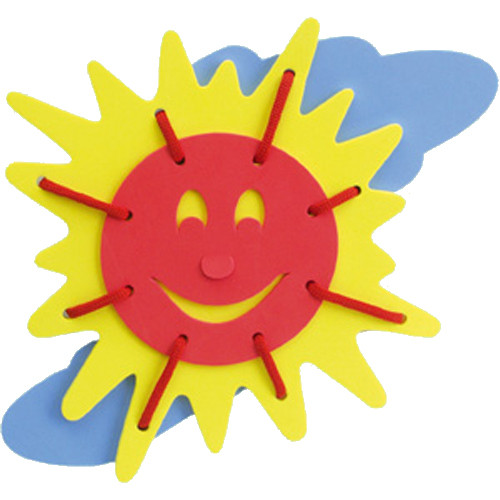 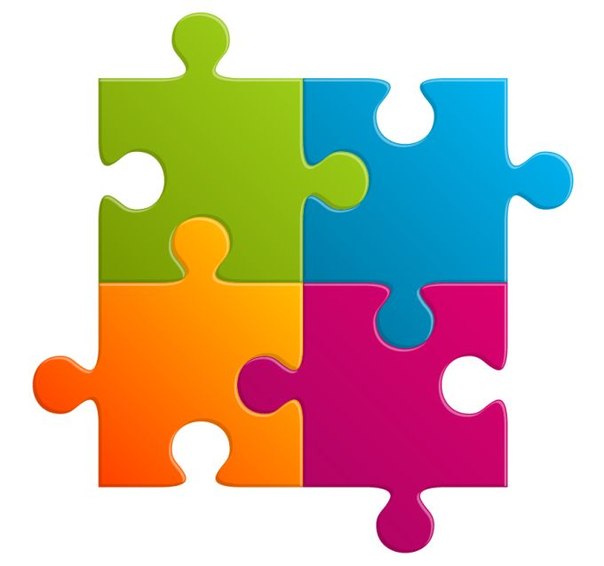 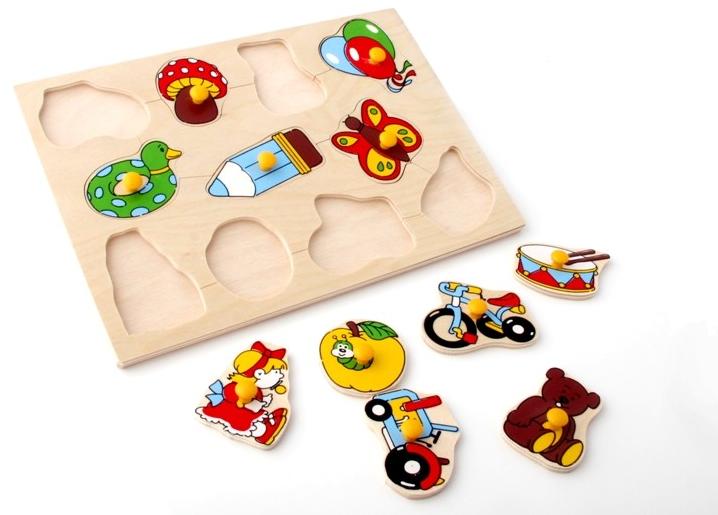 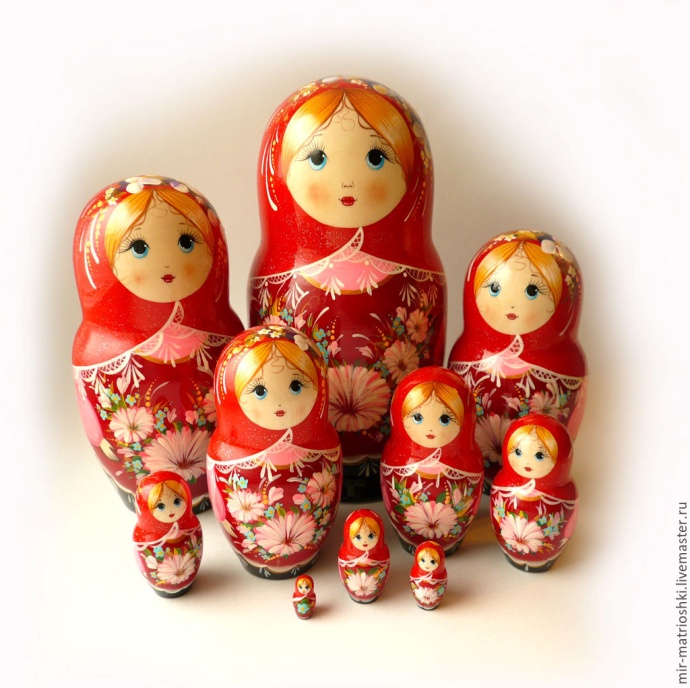 Среднийдошкольный возраст
ЦЕЛЬ: Развитие геометрических представлений, концентрации внимания, усидчивости, логического и образного мышления.
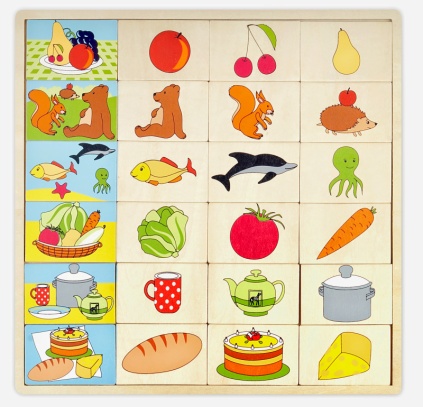 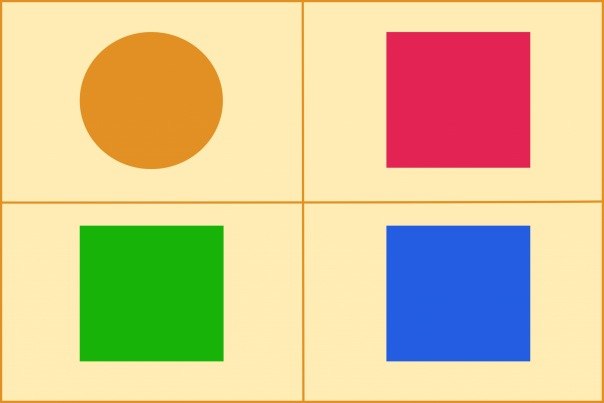 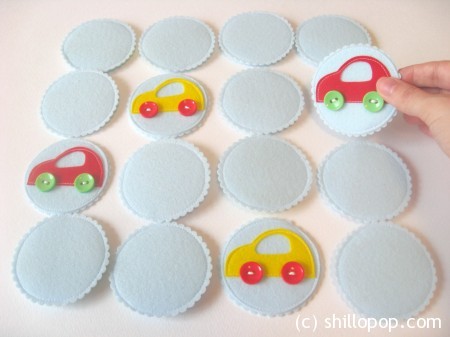 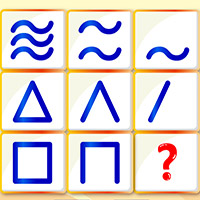 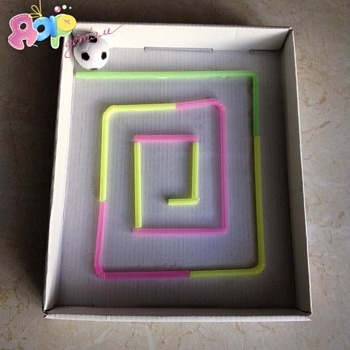 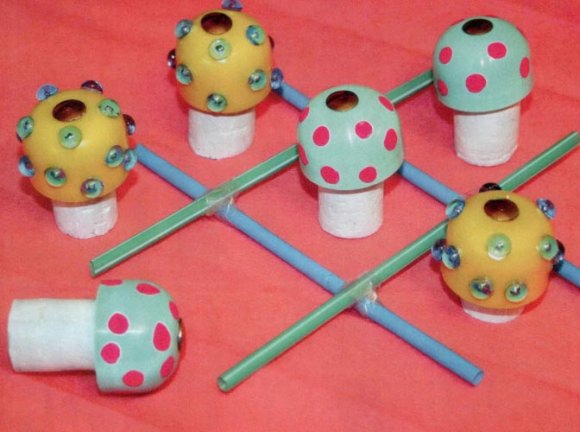 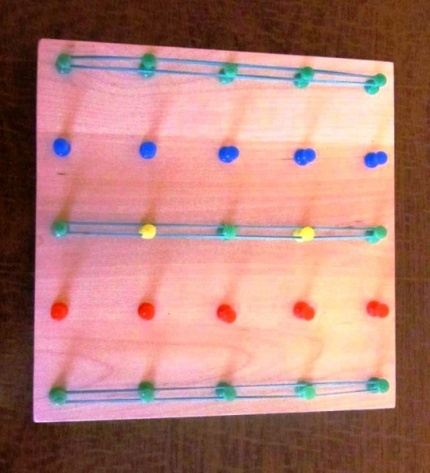 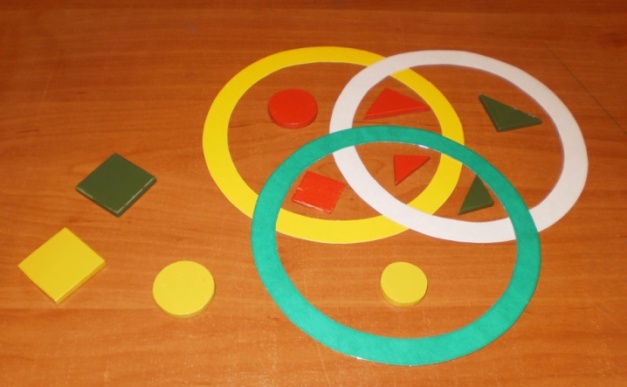 Старший и подготовительныйдошкольный возраст
ЦЕЛЬ:  развитие творческого и логического мышления, геометрического воображения, пространственных представлений, умения моделировать, ориентироваться в пространстве.
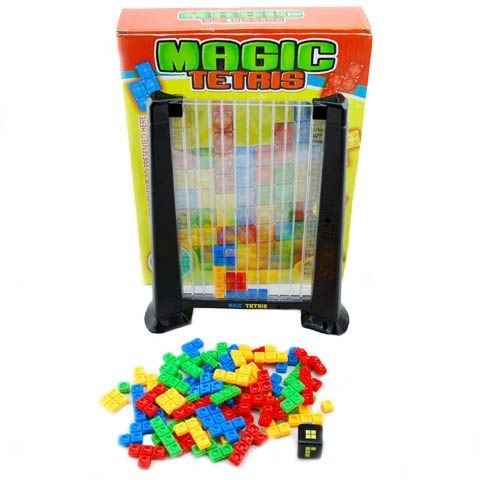 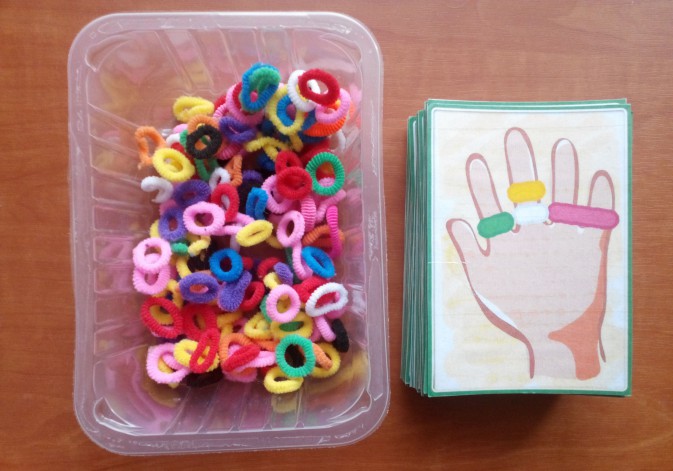 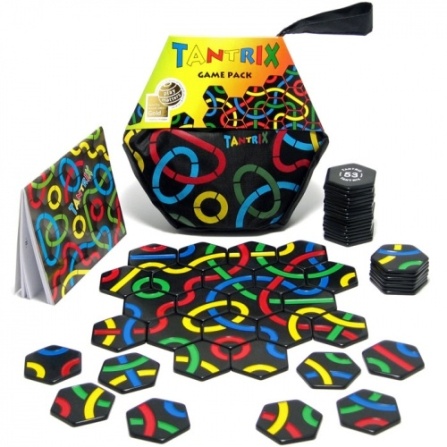 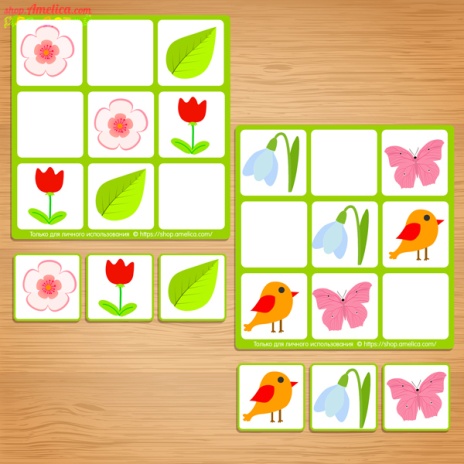 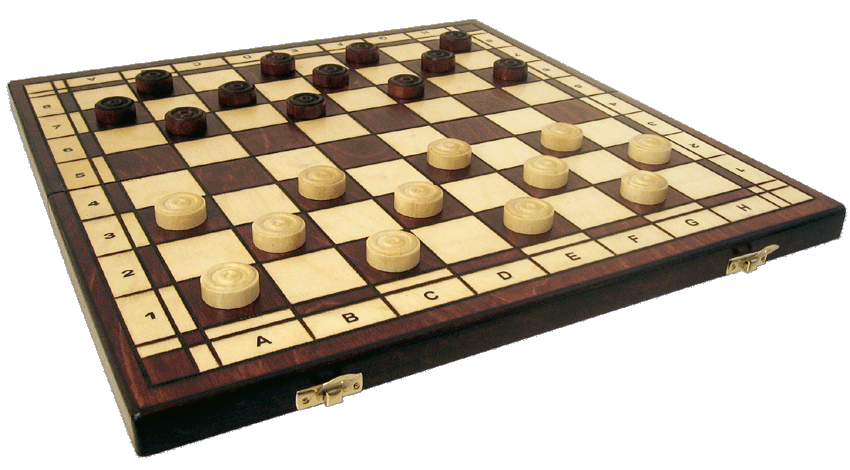 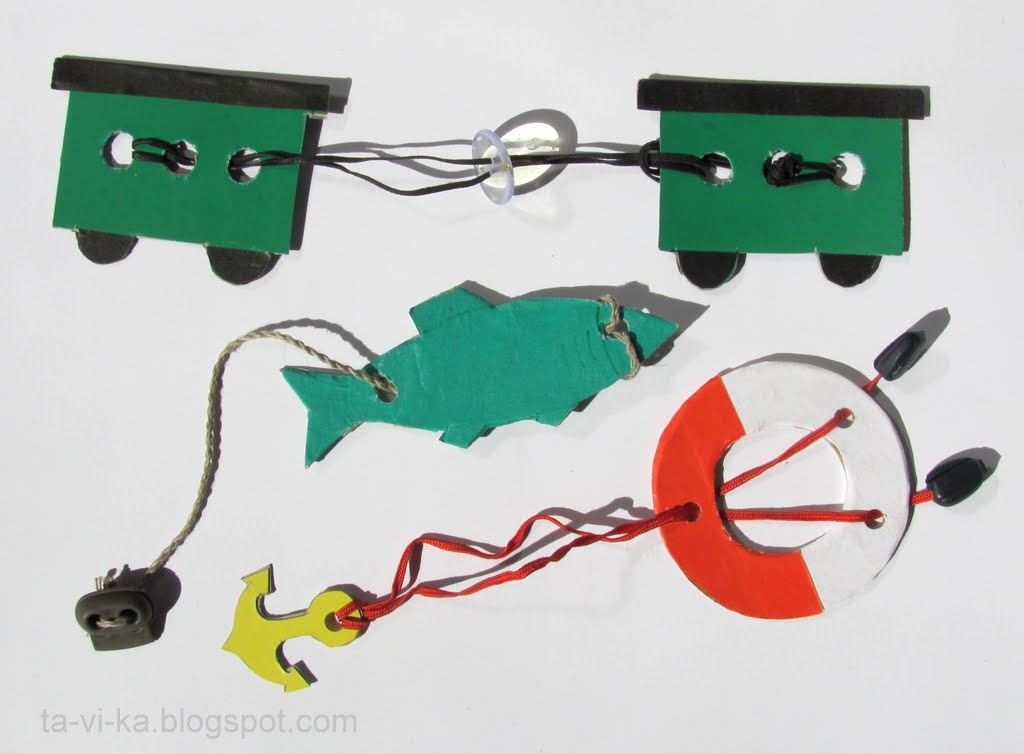 Головоломка своими руками
Спасибо за внимание!